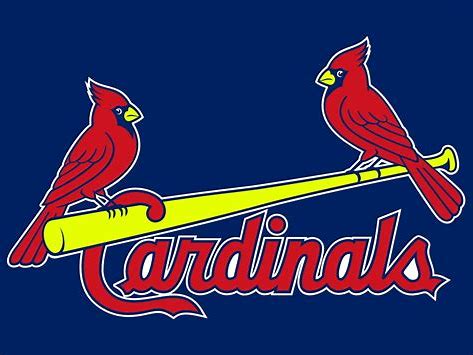 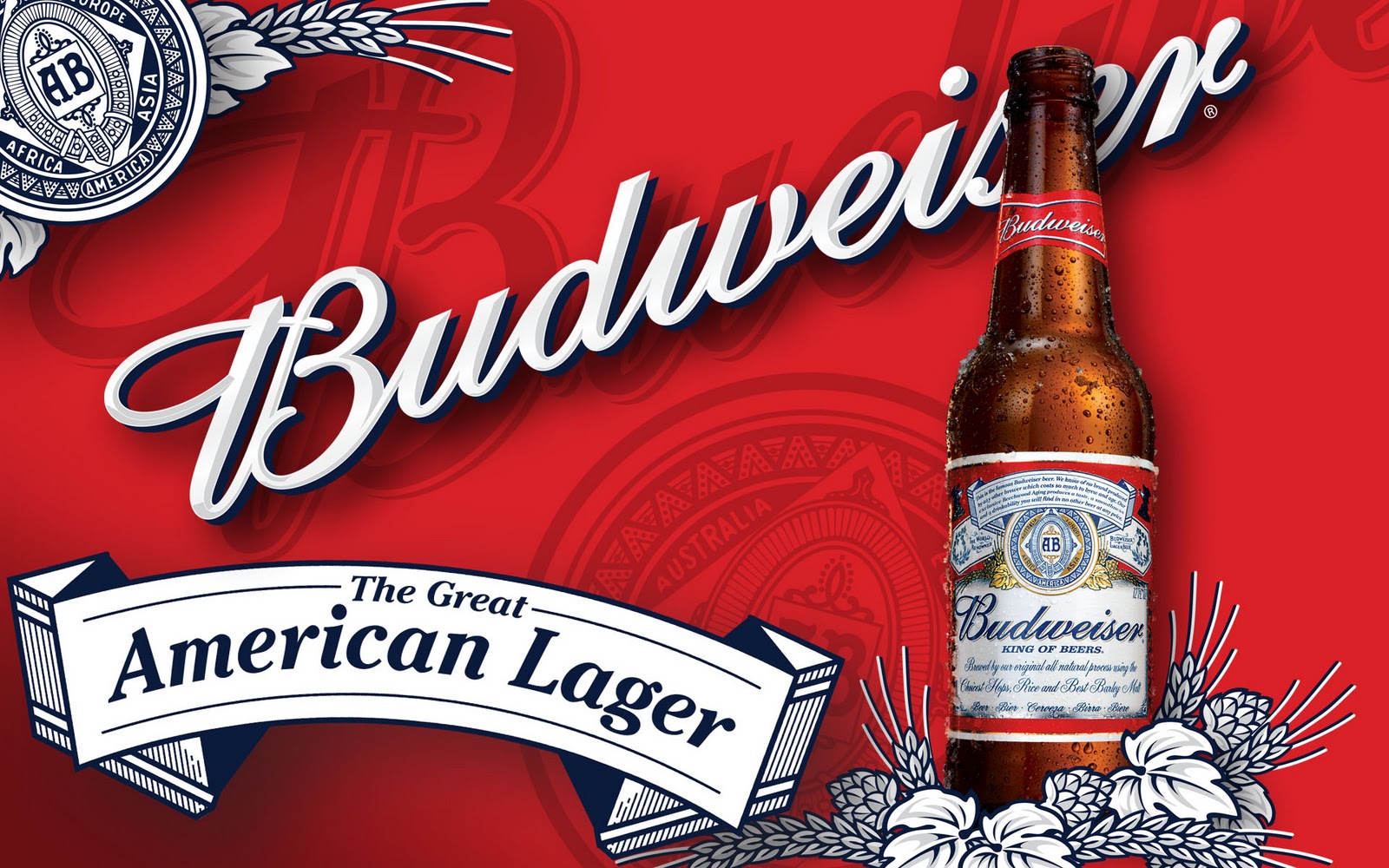 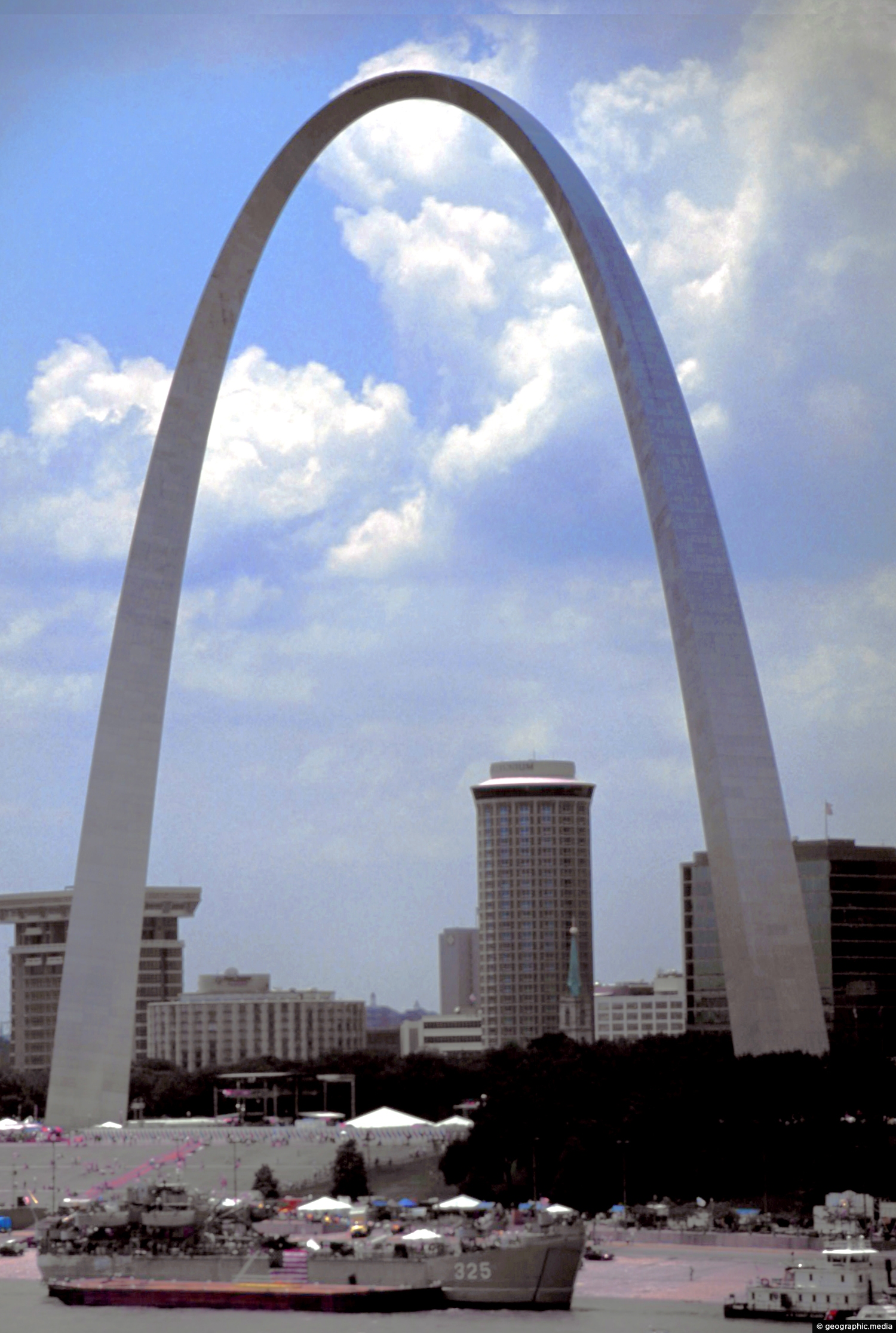 M-TRAC Annual Meeting
July 26-27
St. Louis, Missouri
Hosted by: Missouri DOT
Agenda
7:30 am – 8:30 am	Arrival and Registration 
  8:30 am – 9:00 am	Welcome & Participant Introductions
  9:00 am – 9:15 am	Update on Transportation Curriculum Coordination Council (TC3)  - Chris Anderson
  9:15 am – 9:45 am	New Technologies – Emily Lloyd
  9:45 am – 10:00 am	Break 
10:00 am – 10:15 am	Exam On-line Security and Software – Jodi Pluemer
10:15 am – 10:30 am	Missouri DOT Recertification Videos
10:30 am – 10:45 am	Instruction by Live Streaming/Central Source – Chris Padilla
10:45 am – 12:00 pm	State Presentations
12:00 pm – 1:00pm	Lunch (provided)
  1:00 pm – 1:45 pm	Handling Training and Certification Post-Covid – State Participation
  1:45 pm – 2:15 pm	State Presentations
  2:15 pm – 2:30 pm	Break
  2:30 pm – 3:00 pm	AASHTOWARE Who’s In-Who’s Out – Committee Discussion Donna, Brian, Jodi/Ken
  3:00 pm – 3:15 pm	M-TRAC Update – Chris Anderson
  3:15 pm – 4:00 pm	Instructor Retirement and Replacement – Brian Squier
Agenda
7:00 am –  8:00 am	Breakfast (provided)
8:00 am –  8:45 am	Administration Details–Finances/Materials to Students/Registration DetailsBrian/Donna
8:45 am –  9:30 am	FHWA Update – Dennis Dvorak
9:30 am – 10:00 am	NICET and ACI Updates – Ahmed Farouki/John Nehasil
10:00 am – 10:15 am	New Certifications – Who has new certifications?
10:15 am – 10:30 am	Break
10:30 am – 11:00 am	State Presentations
11:00 am – 11:45 am	Open Discussion 
11:45 am – 12:00 am	Workshop Wrap-Up/Location for M-TRAC Workshop 2023